Тема 12
Федеральный парламент. Законодательный процесс

(6 час.)
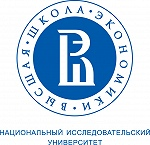 1
Латынь дня
De lege ferenda 
– 
Желательный для принятия закон
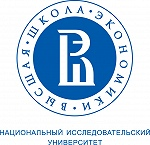 2
Вопросы темы
Сущность парламентаризма.
Природа и место парламента в системе органов государственной власти.
Функции парламента.
Федеральное Собрание Российской Федерации как представительный и как законодательный орган.
Двухпалатная структура Федерального Собрания Российской Федерации. Смысл двухпалатной структуры и принципы взаимоотношений палат.
Порядок формирования Совета Федерации и Государственной Думы.
Компетенция Совета Федерации. 
Компетенция Государственной Думы.
Структура и организация работы палат Федерального Собрания. Регламенты палат. Акты палат.
Понятие и стадии законодательного процесса. Порядок взаимоотношений Совета Федерации и Государственной Думы в процедуре законодательного процесса. Роль Президента РФ в законодательном процессе.
Парламентский контроль.
Статус члена Совета Федерации и депутата Государственной Думы. Природа депутатского мандата. Депутатский и парламентский запросы. Индемнитет и иммунитет. Гарантии деятельности парламентария.
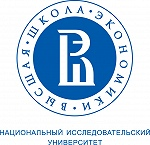 3
Основные акты (помимо Конституции РФ)
ФЗ от 3 декабря 2012 г. «О порядке формирования Совета Федерации  Федерального Собрания Российской Федерации»
ФЗ от 22 февраля 2014 г. «О выборах депутатов Государственной Думы Федерального Собрания Российской Федерации»
Регламент Государственной Думы от 22 января 1998 г.
Регламент Совета Федерации от 30 января 2002 г.
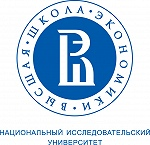 4
Парламентаризм
5
Всякий ли законодательный орган – парламент?
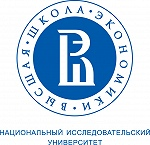 6
Базовые типы расположения мест
«Архаический» – прямоугольный скамьи правительства и оппозиции друг против друга (Соединённое королевство, Канада и др.) 
Вариация «Подкова» (Австралия, Индия и др.)
«Современный» – полукруг (Франция, США и др.)
Вариация: скамьи правительства обращены к парламенту; иногда треть или две трети круга (ФРГ, Австрия и др.).
Раньше бывали парламенты в виде замкнутого круга
7
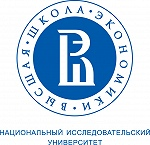 Палата общин британского парламента
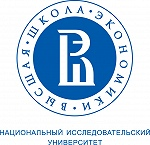 8
Палата представителей австралийского парламента
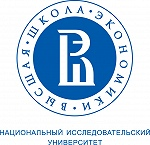 9
Национальное собрание Франции
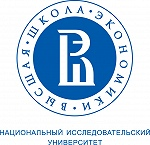 10
Бундестаг  ФРГ
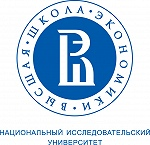 11
Палата представителей США
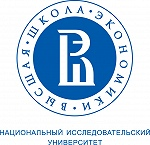 12
Государственная Дума
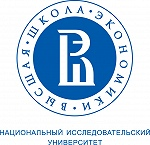 13
Определение парламентаризма
«Парламентаризм – это особая система государственного руководства обществом, характеризующаяся разделением труда, законодательного и исполнительного, при привилегированном положении парламента. Парламентаризм не может существовать без парламента, его основой является именно сильный и полновластный парламент. Но парламентаризм есть в то же время высшее качество парламента, которое может им утратиться. Парламент может существовать без существенных элементов парламентаризма, что характерно для авторитарных режимов». 
					(А.А. Мишин)
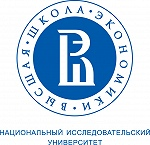 Основные признаки парламентаризма
свободные и конкурентные выборы
свобода парламентской деятельности
отсутствие незаконного давления со стороны других институтов власти
оптимальный численный состав
процессуальные гарантии соблюдения прав меньшинства
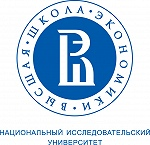 15
Функции парламента
представительная
законодательная (иногда учредительная)
бюджетно-финансовая
формирование некоторых органов государственной власти
контрольная – над исполнительной властью
принятие одноразовых актов – объявление войны, амнистия и т.п.
церемониальная – свидетельствование вступления в должность
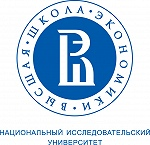 16
Представительная функция
Выражение ценностей, мировоззрений, интересов разных групп населения
Цели (смысл):
Обеспечение социального мира в стране
Выработка компромиссных решений
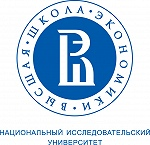 17
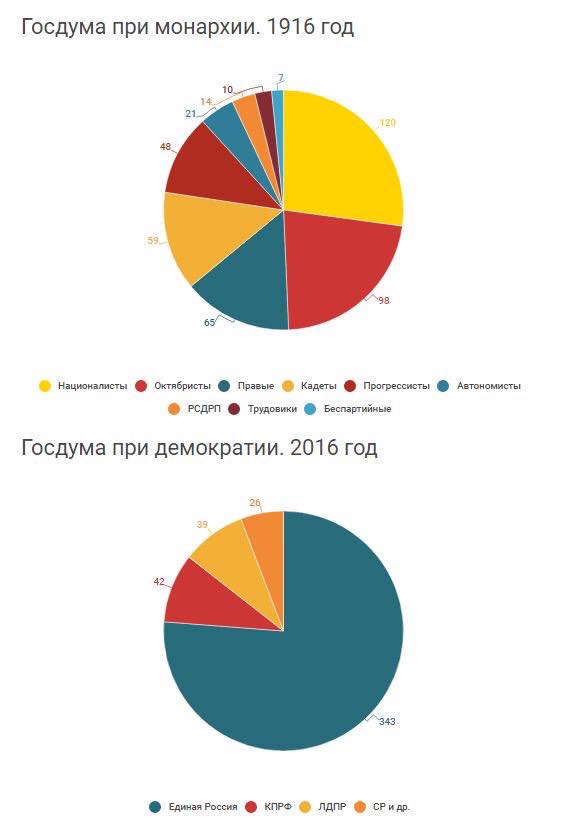 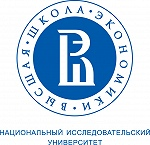 18
Законодательная функция
Выработка основных правил
Стабильность правовой системы
Выработка основных задач для исполнительной власти
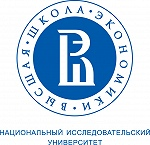 19
Контрольная функция
Основная форма контроля общества за государством (СМИ, НПО)
Депутатский и парламентский запросы
Парламентские расследования
Счетная палата РФ
Иные формы контроля
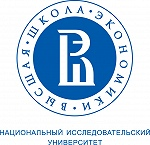 20
Почему две палаты?
Разные интересы (первоначально: аристократы и «горожане»)
В федерации – интересы регионов и идеологический спектр
Взаимное сдерживание, уравновешивание разных интересов («Совет Федерации формируется и структурируется по непартийному принципу. Члены Совета Федерации не создают фракции и партийные объединения» – из ст.1 ФЗ от 3.12.2012 г. «О формировании Совета Федерации…»).
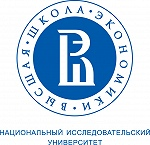 21
Двухпалатная структура Федерального Собрания(основные различия)
Совет Федерации

Не имеет сроков полномочий
Не может быть распущен
Своя компетенция
Свои внутренняя структура, организация работы и аппарат
Одобрение законов
Фильтр для решений Госдумы (законы, «импичмент»)
Заседания не реже 2-х раз в месяц (1 день = утреннее и вечернее заседания)
Государственная Дума

Срок полномочий – 5 лет
Может быть распущена
Своя компетенция
Свои внутренняя структура, организация работы и аппарат
Принятие законов
Принятие политических решений

Заседания не реже 2 раз в неделю (1 день=1 заседание)
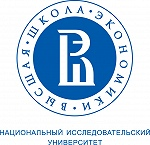 22
Формирование Совета Федерации(история)
1993-1995 – прямые выборы гражданами (Указ Президента РФ)
1995-2000 – замещение «по должности» (ФЗ от 5.12.1995 г.)
2000-по н/в – представители глав регионов и законодательных собраний (ФЗ от 5.08.2000 г. и ФЗ от 3.12.2012 г.)
2014-по н/в – 10 % – от Президента РФ
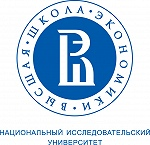 23
Формирование Совета Федерации
Новая ред. ст.95 Конституции РФ:

В Совет Федерации входят: по два представителя от каждого субъекта РФ - по одному от законодательного (представительного) и исполнительного органов государственной власти; представители РФ, назначаемые Президентом РФ, число которых составляет не более десяти процентов от числа членов Совета Федерации - представителей от законодательных (представительных) и исполнительных органов государственной власти субъектов РФ.
Член Совета Федерации - представитель от законодательного (представительного) или исполнительного органа государственной власти субъекта РФ наделяется полномочиями на срок полномочий соответствующего органа государственной власти субъекта РФ.
Президент РФ не может освободить назначенного до его вступления в должность члена Совета Федерации - представителя Российской Федерации в течение первого срока своих полномочий, за исключением случаев, предусмотренных федеральным законом.
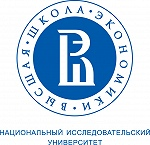 Формирование Совета Федерации
Общее требование: граждане с 30 лет, проживающие в регионе не менее 5 лет, либо в совокупности в течение 20 лет, предшествующих выдвижению кандидатом
Исключения:
1) на день голосования на выборах соответствующего органа государственной власти субъекта Российской Федерации является:
а) членом Совета Федерации;
б) депутатом Государственной Думы;
2) в совокупности в течение 5 лет, предшествующих выдвижению:
а) проходит или проходил военную службу, службу в органах внутренних дел, учреждениях и органах уголовно-исполнительной системы, органах по контролю за оборотом наркотических средств, таможенных органах, налоговых органах, Следственном комитете РФ, органах прокуратуры на территории соответствующего субъекта РФ;
б) проходит или проходил дипломатическую службу и имеет дипломатический ранг Чрезвычайного и Полномочного Посла;
в) замещает или замещал государственные должности или должности государственной гражданской службы соответствующего субъекта РФ;
г) замещает или замещал муниципальные должности или должности муниципальной службы соответствующего субъекта РФ.
25
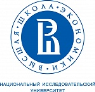 Формирование Совета Федерации(представитель от законодательного органа)
Только депутат данного органа
Вправе внести:
председатель ЗАКС
фракции
группа депутатов (не менее 1/5 от общего состава) – не более одной кандидатуры
Становится членом СФ по постановлению ЗАКС (простое большинство)
Если все депутаты ЗАКС избраны по одномандатным округам, член СФ вправе оставаться одновременно депутатом ЗАКС
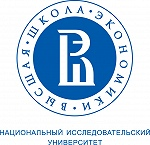 26
Формирование Совета Федерации(представитель от органа исполнительной власти)
Если губернатор избирается населением:
Кандидат в губернаторы представляет в избирком (или в ЗАКС – если избирается им) 3 кандидатуры в члены СФ.
Кандидатуры, представленные разными кандидатами в губернаторы, не могут быть одни и те же.
Избранный губернатор назначает из трех кандидатур своего представителя – члена СФ.
Если губернатор избирается ЗАКС:
Кандидат в губернаторы также представляет 3 кандидатуры, одну из которых назначает после своего избрания в ЗАКС.
Кандидатами в члены СФ могут быть:
депутат Госдумы (по данной территории), 
депутат ЗАКС  данного субъекта РФ,
депутат представительного органа муниципального образования, расположенного на территории данного субъекта РФ,
Некоторые бывшие члены СФ (при определенных условиях).
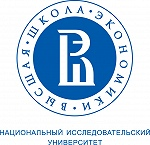 27
Формирование Государственной Думы
Общая численность – 450 депутатов
1993-2007 гг. – смешанная система = ½ по мажоритарной системе + ½ по пропорциональной системе
С декабря 2007 г. по – состав ГД полностью избирается по пропорциональной системе (федеральные списки) – 7% барьер
С выборов в ГД, начиная с 2016 г. (ФЗ от 22.02.2014) – смешанная система = ½ по мажоритарной системе + ½ по пропорциональной системе – 5% барьер
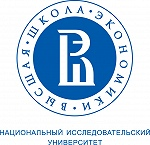 28
Компетенция Совета Федерации
утверждение изменения границ между субъектами РФ;
утверждение указа Президента РФ о введении военного положения;
утверждение указа Президента РФ о введении чрезвычайного положения;
решение вопроса о возможности использования Вооруженных Сил РФ за пределами территории РФ;
назначение выборов Президента РФ;
отрешение Президента РФ от должности;
назначение на должность судей Конституционного Суда РФ, Верховного Суда РФ;
назначение на должность и освобождение от должности Генерального прокурора РФ и его заместителей;
назначение на должность и освобождение от должности заместителя Председателя Счетной палаты и половины состава ее аудиторов.
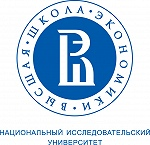 29
Компетенция Государственной Думы
дача согласия Президенту РФ на назначение Председателя Правительства РФ;
решение вопроса о доверии Правительству РФ;
заслушивание ежегодных отчетов Правительства РФ о результатах его деятельности, в том числе по вопросам, поставленным Государственной Думой; 
назначение на должность и освобождение от должности Председателя Центрального банка РФ;
назначение на должность и освобождение от должности Председателя Счетной палаты и половины состава ее аудиторов;
назначение на должность и освобождение от должности Уполномоченного по правам человека;
объявление амнистии;
выдвижение обвинения против Президента РФ для отрешения его от должности.
30
Структура Совета Федерации
Совет палаты
Члены Совета
Федерации
Председатель, заместители председателя палаты
Комитеты и
комиссии
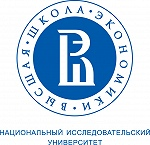 31
Структура Государственной Думы
Совет ГД
Депутаты 
Госдумы
Председатель, заместители председателя палаты
Комитеты
и комиссии
Фракции
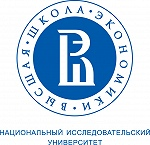 32
Состав Совета палаты СФ
Председатель Совета Федерации,
Первый заместитель Председателя Совета Федерации, 
Заместители Председателя Совета Федерации, 
Председатели комитетов Совета Федерации
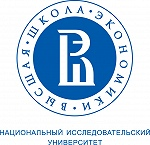 33
Состав Совета ГД
Председатель ГД
Первые заместители Председателя ГД и заместители Председателя ГД
Руководители фракций и руководители внутрифракционных групп (по поручению руководителя фракции. Не более двух)
С совещательным голосом:
председатели комитетов ГД или их представители
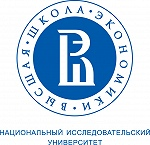 34
Компетенция Совета палаты (СФ)
ежемесячно утверждает график заседаний Совета Федерации;
рассматривает проект повестки дня заседания Совета Федерации;
формирует список лиц, приглашенных на заседание Совета Федерации;
принимает решения о проведении парламентских слушаний;
даёт согласие на назначение на должность и освобождение от должности руководителя аппарата Совета Федерации;
принимает решение о награждении граждан и организаций Российской Федерации, а также граждан иностранных государств Почетной грамотой Совета Федерации;
периодически заслушивает отчеты руководителя аппарата Совета Федерации;
заслушивает информацию комитетов, комиссий, должностных лиц Совета Федерации о ходе реализации постановлений палаты, в которых содержатся предложения органам и должностным лицам, а также поручения комитетам, комиссиям и должностным лицам Совета Федерации;
иное.
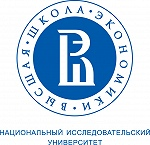 35
Компетенция Совета ГД
формирует проект примерной программы законопроектной работы ГД на текущую сессию;
принимает решение о включении законопроекта в примерную программу законопроектной работы ГД;
формирует проект календаря рассмотрения вопросов на очередной месяц с указанием тематических блоков только для законопроектов, рассматриваемых в первом чтении;
формирует проект порядка работы ГД на очередное заседание;
назначает соответствующий комитет ГД ответственным за подготовку законопроекта, внесенного в ГД;
направляет законопроект для рассмотрения в комитеты палаты, депутатские объединения, при необходимости другим субъектам права законодательной инициативы и определяет срок подготовки отзывов, предложений и замечаний (поправок) к законопроекту; 
принимает решение о проведении парламентских слушаний
иное.
36
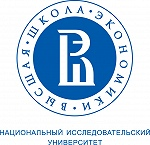 Комитеты палат
осуществляют предварительное рассмотрение законопроектов и их подготовку к рассмотрению палатой;
осуществляют подготовку заключений по законопроектам и проектам постановлений, поступившим на рассмотрение палаты;
в соответствии с решением палаты подготавливают запросы в Конституционный Суд РФ;
организуют парламентские слушания;
дают заключения и предложения по соответствующим разделам проекта федерального бюджета;
решают вопросы организации своей деятельности.
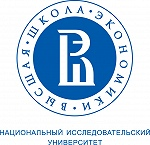 37
Латынь дня
Post hoc non propter hoc – 
После – не значит по причине (вследствие) этого
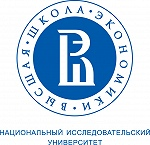 38
Законодательный процесс
39
Законодательный (законотворческий) процесс
Законотворческий процесс – это состоящая из определенных Конституцией РФ стадий деятельность органов государственной власти в рамках их полномочий, направленная на принятие или противодействие принятию федерального закона
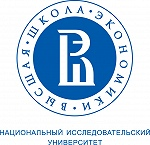 40
Что такое «принятый закон»?
Принятый федеральный закон - это федеральный закон, принятый Государственной Думой и считающийся одобренным Советом Федерации. – Т.е. не надо путать «принятый закон» и «принятый Думой закон».

«Несовпадающее содержание этих понятий отражает специфику отдельных стадий законодательного процесса». 
(п. 3 мотивировочной части Постановления Конституционного Суда РФ от 22 апреля 1996 г. № 10-П).
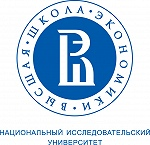 41
Субъекты законодательной инициативы
Президент РФ, 
Совет Федерации, 
члены Совета Федерации, 
депутаты Государственной Думы, 
Правительство РФ, 
законодательные органы субъектов РФ,
Конституционный и Верховный суды РФ (только по вопросам их ведения).
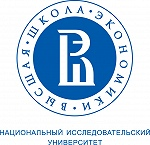 42
Стадия 1: внесение законопроекта субъектом законодательной инициативы
Требуются:
а) пояснительная записка к законопроекту, содержащая предмет законодательного регулирования и изложение концепции предлагаемого законопроекта;
б) текст законопроекта с указанием на титульном листе субъекта права законодательной инициативы, внесшего законопроект;
в) перечень актов федерального законодательства, подлежащих признанию утратившими силу, приостановлению, изменению, дополнению или принятию в связи с принятием данного закона;
г) финансово-экономическое обоснование (в случае внесения законопроекта, реализация которого потребует материальных затрат);
д) в случаях, определенных ч. 3 ст. 104 Конституции РФ, заключение Правительства РФ.
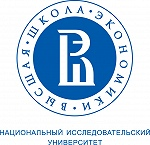 43
Стадия 2: принятие законопроекта Госдумой
Законопроект регистрируется. С этого дня проект считается внесенным в ГД.
Председатель Государственной Думы направляет законопроект в профильный комитет ГД, который определяет (в случае необходимости совместно с Правовым управлением Аппарата ГД) соответствие законопроекта необходимым требованиям и представляет законопроект в течение 14 дней на рассмотрение Совета ГД.
Совет ГД назначает ответственный за подготовку комитет ГД (если не отправляет проект субъекту инициативы при несоответствии требованиям). 
Одновременно проект рассылается в СФ, Президенту, в Правительство, высшие суды для дачи замечаний. Проект по предмету совместного ведения направляется в ЗАКСЫ субъектов РФ.
Совет ГД устанавливает срок подготовки к рассмотрению.
Если аналогичный проект принят в 1-м чтении, проект возвращается «автору»
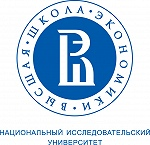 44
Стадия 3: Первое чтение
За 14 дней до рассмотрения проект – в Совет ГД
За 3 дня до рассмотрения проект – в СФ, Президенту, в Правительство и депутатам ГД
Присутствие на заседании ГД субъекта, внесшего проект (его представителя), обязательно. Иначе проект не рассматривается.
На заседании ГД обсуждается концепция, дается оценка соответствия основных положений проекта Конституции РФ, его актуальности и практической значимости
По результатам обсуждения Дума может:
принять проект в 1-м чтении и продолжить работу над ним;
принять закон (т.е. сразу в 3-х чтениях);
отклонить проект (возвращается «автору»);
Вынести на всенародное обсуждение
45
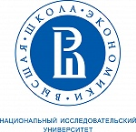 Стадия 4: Второе чтение
В ответственный комитет вносятся поправки
Комитет изучает их, проводит экспертизу и т.д.
Может быть изменено название проекта
Ко 2-му чтению комитет составляет три таблицы поправок:
включенных в текст;
рекомендуемых к отклонению;
по которым не принято решения
Проект направляется в Совет ГД
Совет ГД принимает решение о включении проекта в календарь рассмотрения (или не принимает) и назначает докладчика от комитета
При 2-м чтении голосуются, главным образом, поправки – как внесенные, так и отклоненные комитетом
Если за проект не проголосует большинство, он либо снимается с дальнейшего рассмотрения, либо возвращается в 1-е чтение (т.е. меняется концепция)
46
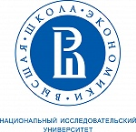 Стадия 5: Принятие закона и передача в СФ
Для устранения внутренних противоречий, установления правильной взаимосвязи статей и для редакционной правки, необходимой в связи с изменениями во 2-м чтении проект дорабатывается в ответственном комитете
Доработанный проект направляется в Совет ГД, назначающий дату рассмотрения его в 3-м чтении, т.е. для голосования «в целях его принятия в качестве закона»
При рассмотрении законопроекта в 3-м чтении не допускаются внесение в него поправок и обсуждение проекта в целом либо его отдельных разделов, глав, статей 
Если законопроект не принят Государственной Думой в третьем чтении, он считается отклоненным
Принятый ГД закон со всеми сопутствующими ему материалами в течение пяти дней направляется в Совет Федерации
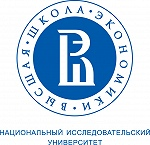 47
Стадия 6: Рассмотрение закона в Совете Федерации
Общий порядок: 14 дней!
Законы, рассматриваемые в обязательном порядке. По вопросам:
федерального бюджета;
федеральных налогов и сборов;
финансового, валютного, кредитного, таможенного регулирования, денежной эмиссии;
ратификации и денонсации международных договоров РФ;
статуса и защиты государственной границы;
войны и мира 
(если СФ не успеет в 14 дней, должен продолжить рассмотрение – пост. КС РФ от 23 марта 1995 г. )
Законы, рассматриваемые СФ по своему выбору 
Законы, считающиеся «молчаливо одобренными»
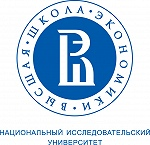 48
Стадия 7 (факультативная): Согласительный процесс
Если СФ отклоняет принятый Думой закон, то
по Конституции РФ:
1-й вариант – создается согласительная комиссия (по инициативе СФ или ГД), после чего федеральный закон подлежит повторному рассмотрению Думой
2-й вариант – Дума голосует за закон в прежней редакции, но требуется квалифицированное большинство голосов (не менее 2/3 от общего числа депутатов)
по Регламенту ГД
3-й вариант – закон снимается с повторного рассмотрения и Дума вообще отказывается от него или возвращает к 1-му чтению
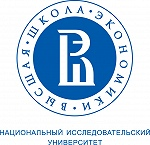 49
Стадия 8: Подписание/отклонение и обнародование закона Президентом РФ
Одобренный СФ закон в течение 5 дней направляется Президенту РФ:
Советом Федерации (в т.ч. при «молчаливом одобрении»)
Госдумой, преодолевшей «вето» Совета Федерации
В течение 14 дней Президент принимает решение: подписать или отклонить закон
Если подписывает, то обнародует (доводит с помощью средств массовой коммуникации до всеобщего сведения. Главным образом – публикует)
Если отклоняет – отправляет в ГД с мотивированным заключением (копия в СФ)
Может принять также решение возвратить закон, если была нарушена процедура его принятия (пост. КС РФ от 22 апреля 1996 г.). Это не считается отклонением, но ГД обязана вновь принять такой закон и вновь передать его в СФ
50
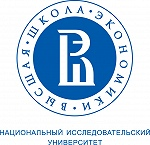 Таблица принятых и отклоненных законов
51
Латынь дня
Salus populi suprema lex – 
Благо народа – высший закон
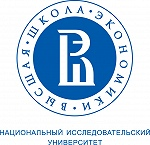 52
Статус российского парламентария
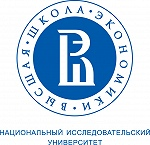 53
Природа депутатского мандата
Свободный и императивный  мандат (основные отличия)
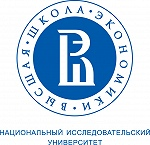 54
Основные обязанности и права парламентария в палате
Обязательное посещение заседаний
Обязательная работа в одном из комитетов
Обязательное участие в работе фракции
Право депутатского запроса
Выполнение поручений ГД
Обязанность соблюдать этические нормы
Право законодательной инициативы
Право на получение и распространение информации
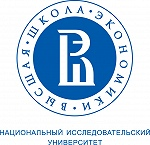 55
Некоторые дополнительные права парламентария в палате
пользоваться правом решающего голоса по всем вопросам, рассматриваемым соответствующей палатой, а также комитетом, комиссией данной палаты, согласительной, специальной, иной парламентской комиссией, членом которых он является;
участвовать в парламентских слушаниях;
получать распространяемые аппаратом соответствующей палаты документы, принятые палатами, печатные издания палат, другие документы, информационные и справочные материалы, в том числе официально распространяемые Администрацией Президента РФ, Правительством РФ, Конституционным и Верховным судами РФ, Счетной палатой РФ, иными государственными органами;
в здании соответствующей палаты иметь отдельное служебное помещение, оборудованное мебелью, оргтехникой, средствами связи
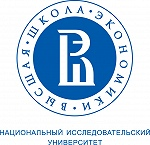 56
Основные обязанности и права парламентария вне палаты
поддерживать связь с избирателями (для депутатов Госдумы):
рассматривать их обращения;
лично вести прием граждан;
проводить встречи с избирателями не реже чем один раз в полгода;
информировать избирателей о своей деятельности во время встреч с ними, а также через средства массовой информации;
представлять декларации о доходах и об имуществе, принадлежащем ему на праве собственности; 
беспрепятственно посещать органы государственной власти, органы местного самоуправления и присутствовать на заседаниях их коллегиальных органов;
выступать по вопросам своей деятельности в государственных СМИ в установленном порядке;
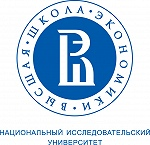 57
Основные обязанности и права парламентария вне палаты(продолжение)
по вопросам своей деятельности пользоваться правом на приём в первоочередном порядке руководителями и другими должностными лицами федеральных органов государственной власти, органов государственной власти субъектов РФ, органов местного самоуправления, организаций независимо от форм собственности, лицами начальствующего состава Вооруженных Сил РФ, других войск и воинских формирований;
члену Совета Федерации для осуществления своих полномочий иметь на территории соответствующего субъекта РФ транспортные средства, отдельное охраняемое помещение, оборудованное мебелью, средствами связи, в том числе правительственной, и необходимой оргтехникой, подключенные к общей сети соответствующих органов государственной власти, принтеры, копировально-множительную технику, предоставляемые соответственно законодательным или высшим исполнительным органом власти данного субъекта РФ
58
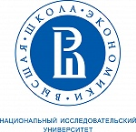 Гарантии защиты парламентской свободы
Индемнитет (2 смысла):
«неответственность за высказывания и иные действия при осуществлении мандата: в палате, в комитете (комиссии), в иных случаях, когда высказывание носит публичный характер, а равно за содержание вносимых проектов законов и иных решений, за голосование, вопросы и запросы, поправки и т.п.»
вознаграждение парламентария, но вознаграждение не как плата за работу, а как компенсация личных расходов. 
   Indemnitas (лат.) – без ущерба 
***

Иммунитет – неприкосновенность
Immunis (лат.) – свободный от повинностей; непринуждаемый, непричастный; незапятнанный
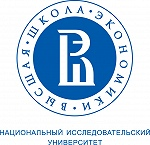 59
Некоторые ограничения (запреты)
Не вправе:
быть депутатом законодательного (представительного) органа государственной власти субъекта РФ или органа местного самоуправления;
выборным должностным лицом иного органа государственной власти или органа местного самоуправления, замещать иную государственную должность РФ или субъекта РФ;
находиться на государственной или муниципальной службе;
заниматься предпринимательской или другой оплачиваемой деятельностью, кроме преподавательской, научной и иной творческой деятельности (но и эти виды деятельности с ограничениями);
состоять членом органа управления хозяйственного общества или иной коммерческой организации;
входить в состав органов управления, попечительских или наблюдательных советов, иных органов иностранных некоммерческих неправительственных организаций и действующих на территории России их структурных подразделений, если иное не предусмотрено международным договором Российской Федерации или законодательством РФ;
60
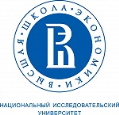 Некоторые ограничения (запреты)
Не вправе:
получать в связи с осуществлением соответствующих полномочий не предусмотренные законодательством РФ вознаграждения (ссуды, денежное и иное вознаграждение, услуги, оплату развлечений, отдыха, транспортных расходов) от физических и юридических лиц (подарки, полученные в связи с протокольными мероприятиями, являются федеральной собственностью);
выезжать в связи с осуществлением соответствующих полномочий за пределы территории РФ за счет средств физических и юридических лиц, за исключением служебных командировок, осуществляемых в соответствии с законодательством РФ, международными договорами РФ или договоренностями на взаимной основе органов государственной власти с государственными органами иностранных государств, международными и иностранными организациями.
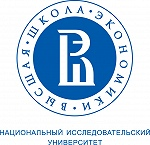 61
Лишение депутатских полномочий
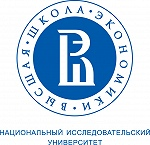 62
Лишение депутатских полномочий
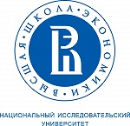 Спасибо за внимание!
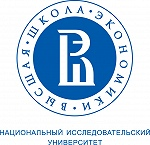 64